Департамент образования администрации Кстовского муниципального района МБОУ СШ №6
Анализ деятельности 
психолого – педагогической службы школы в 2014-15 учебном году.


Подготовила Белова О.В., 
заместитель директора
 по ППС
Состав ППС в 2014-15 у.г.
В 2014-15 учебном году  психолого- педагогическая служба школы (отдел учебно- поведенческой поддержки: ( ОУПП)  работал в следующем составе:
Белова О.В – заместитель директора по психолого- педагогическому сопровождению, руководитель службы
Чичкова Т.В.- педагог-психолог
Кочеткова Л.А.- социальный педагог
Матвеенкова Н.Н. – врач- психиатр, нарколог ПТК «Семья»
Основные направления деятельности
- диагностическое
- консультационное
- просветительское 
- коррекционно- развивающее
- профилактическое
- методическое
Диагностическая деятельность
Индивидуальная диагностика
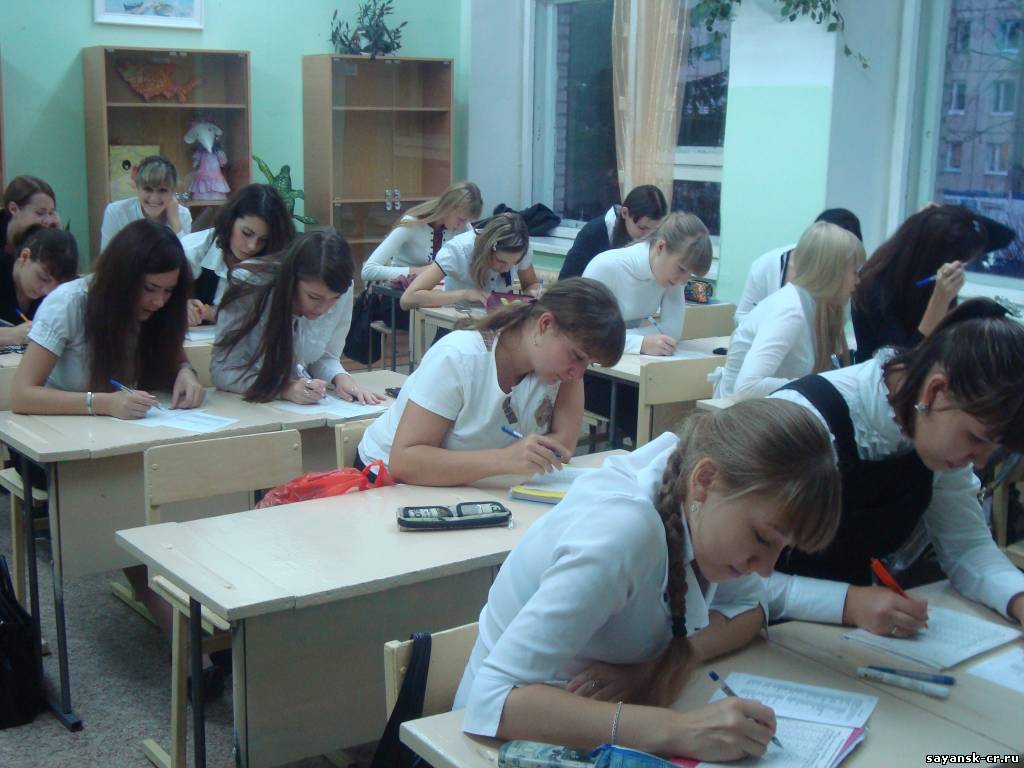 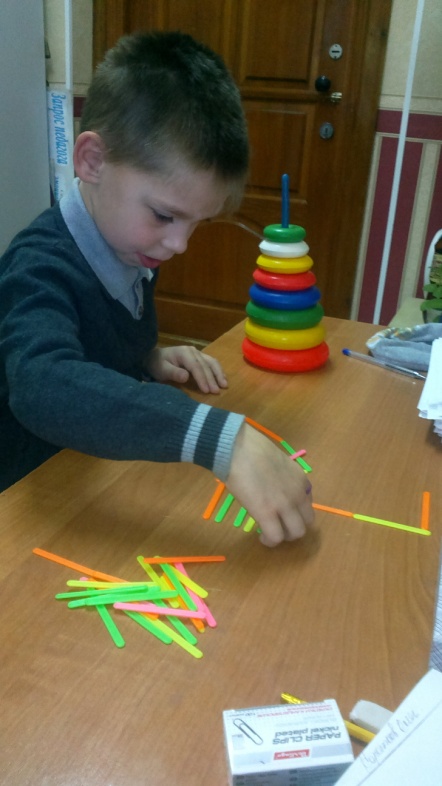 Групповая диагностика
Групповая диагностика
«Готовность к школьному обучению» (для учащихся 1-х классов)
«Уровень тревожности » (5,8-11 кл) 
 «Исследование доминирующих мотивов учения» (9,11 кл)
«Готовность к ГИА» (11 кл.)
 «Диагностика детских страхов» (3в,4б классы)
Профилактическое направление
Выявление детей и семей «Группы риска», работа с ними в течение года.
Выявление учащихся, нуждающихся в п-п сопровождении (ГППС), работа с ними в течение года.
Мониторинговые исследования ,направленные на коррекцию плана профилактической работы.
Работа Психолого- медико-педагогического консилиума
Проведение  «Уроков здоровья» сотрудниками ОУПП, ОДН, КДН, ПТК «Семья».
Деятельность Совета профилактики.
Деятельность школьной Службы примирения.
Выявление детей и семей «Группы риска», работа с ними в течение года.
Выявление детей и семей «Группы риска», работа с ними в течение года.
В течение 2014-15 учебного года на учет в ОДН были поставлены 7 человек:
Мониторинг успеваемости, занятости учащихся «группы риска»
Психолого -медико – педагогический консилиум
Проведение  «Уроков здоровья» сотрудниками ОУПП, ОДН, КДН, ПТК «Семья».
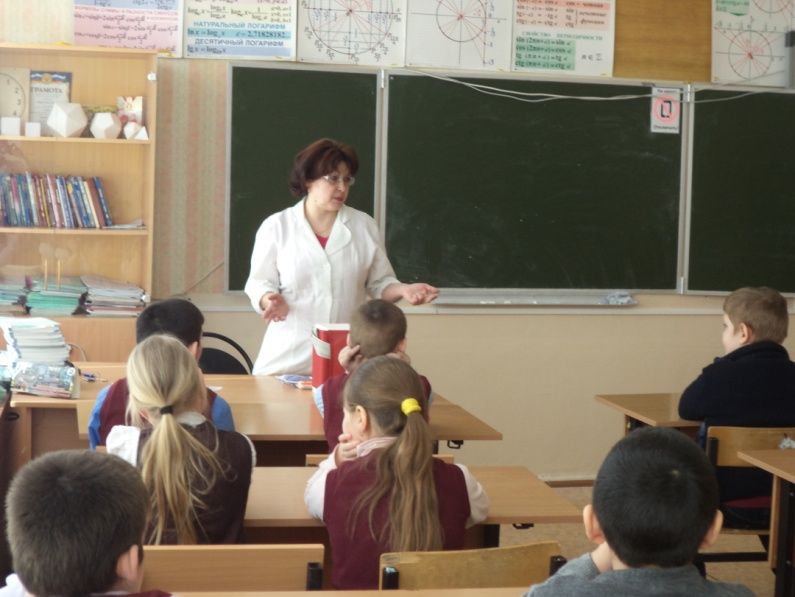 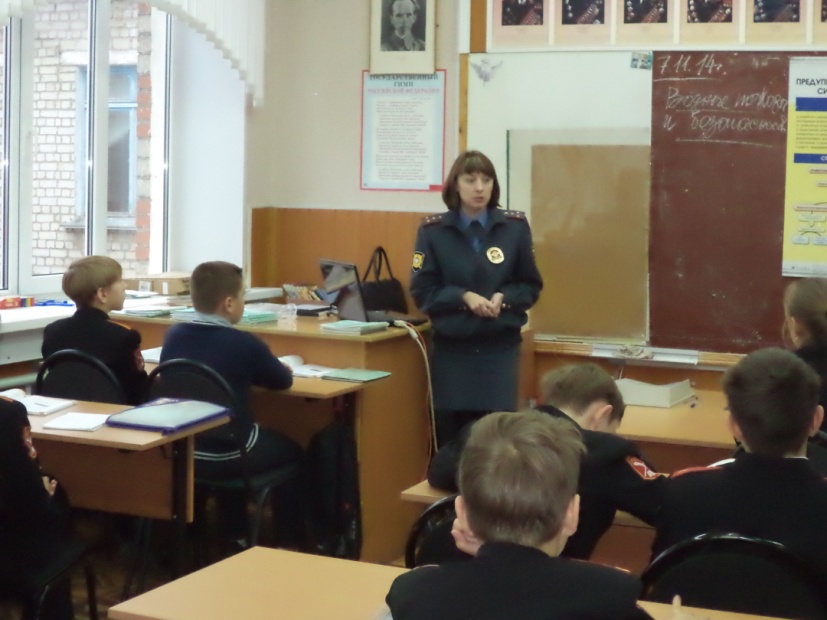 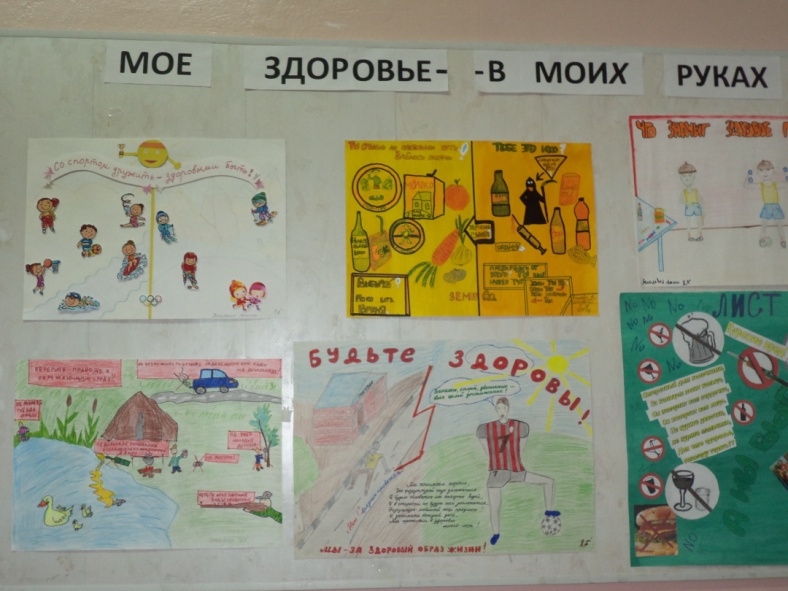 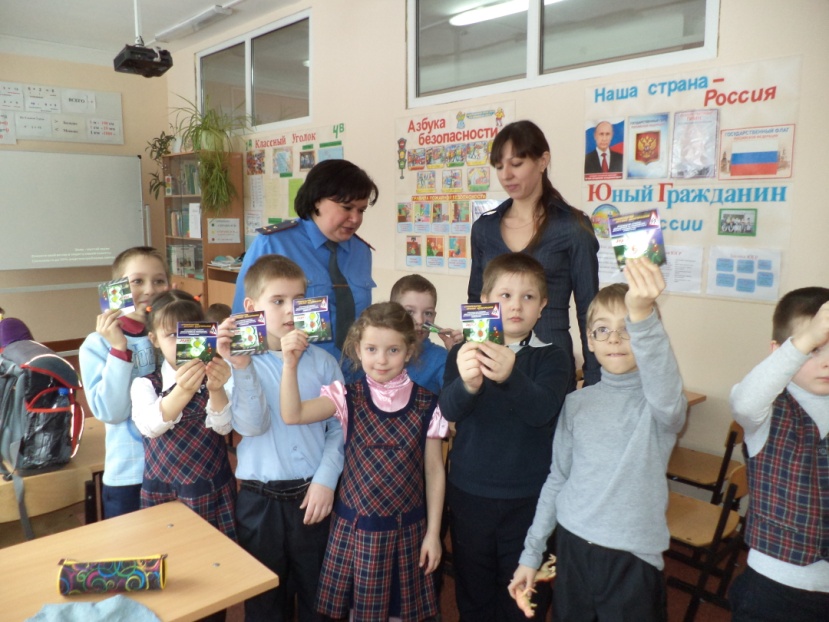 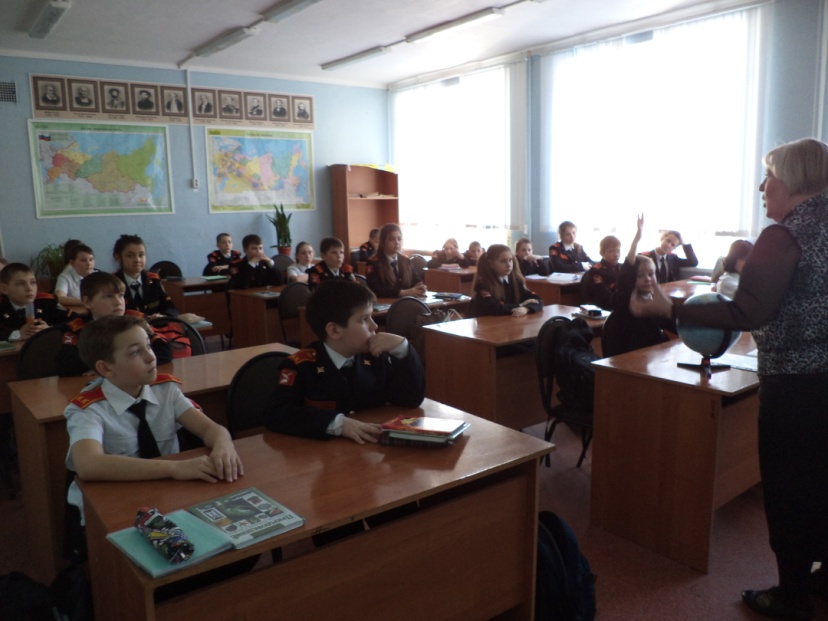 Проведение  «Уроков здоровья» сотрудниками ОУПП, ОДН, КДН, ПТК «Семья».
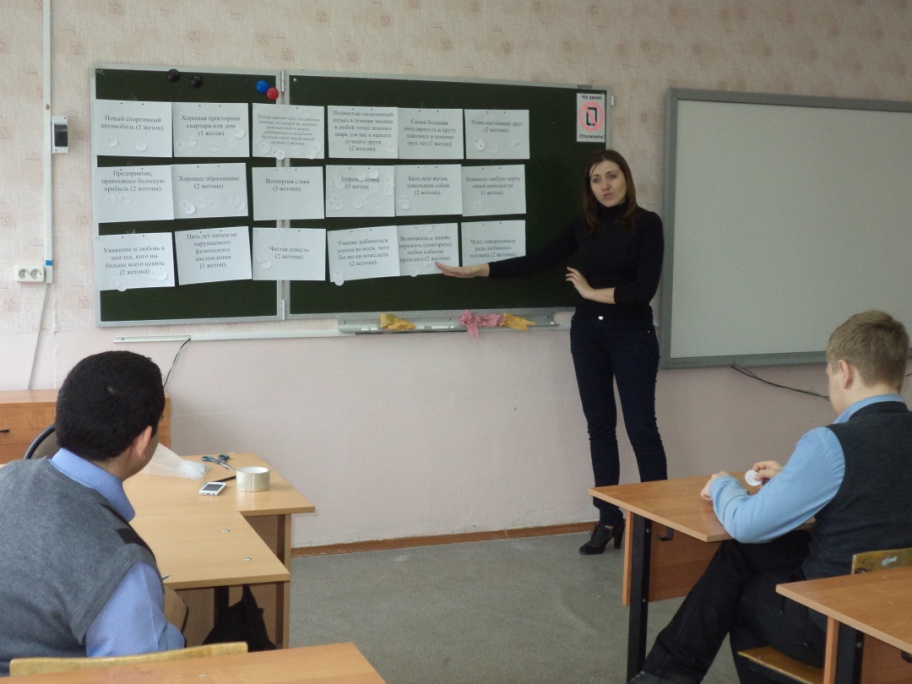 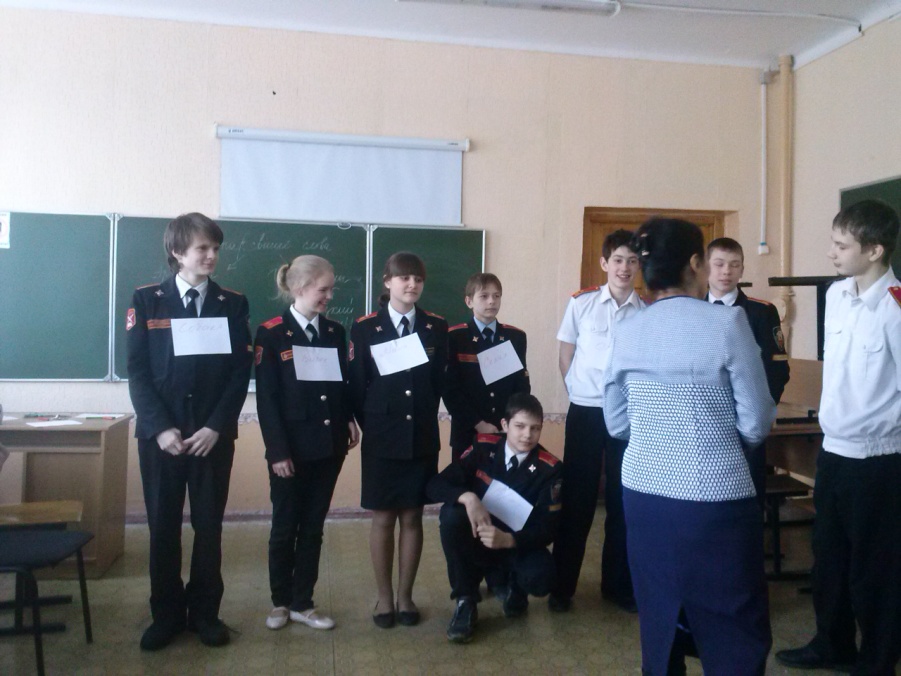 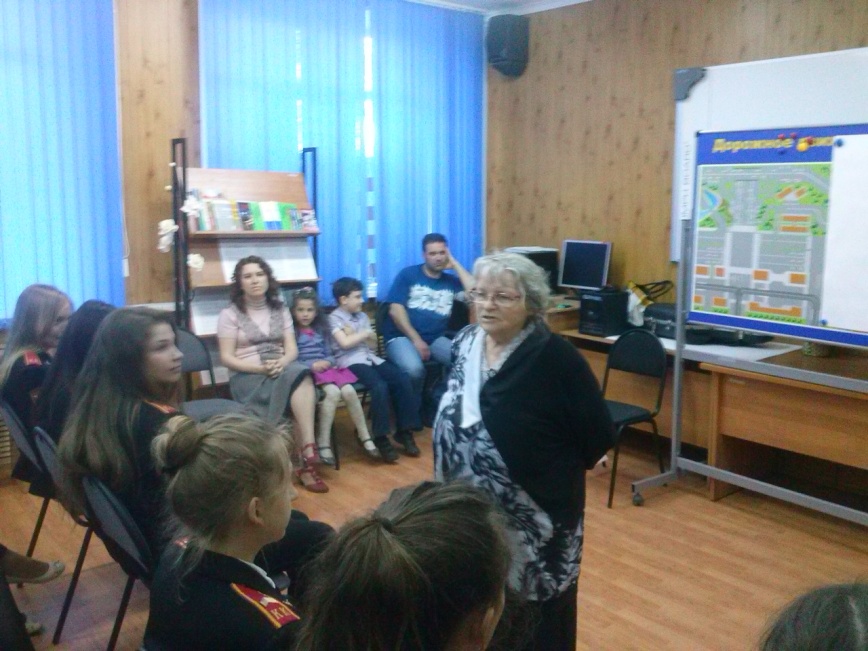 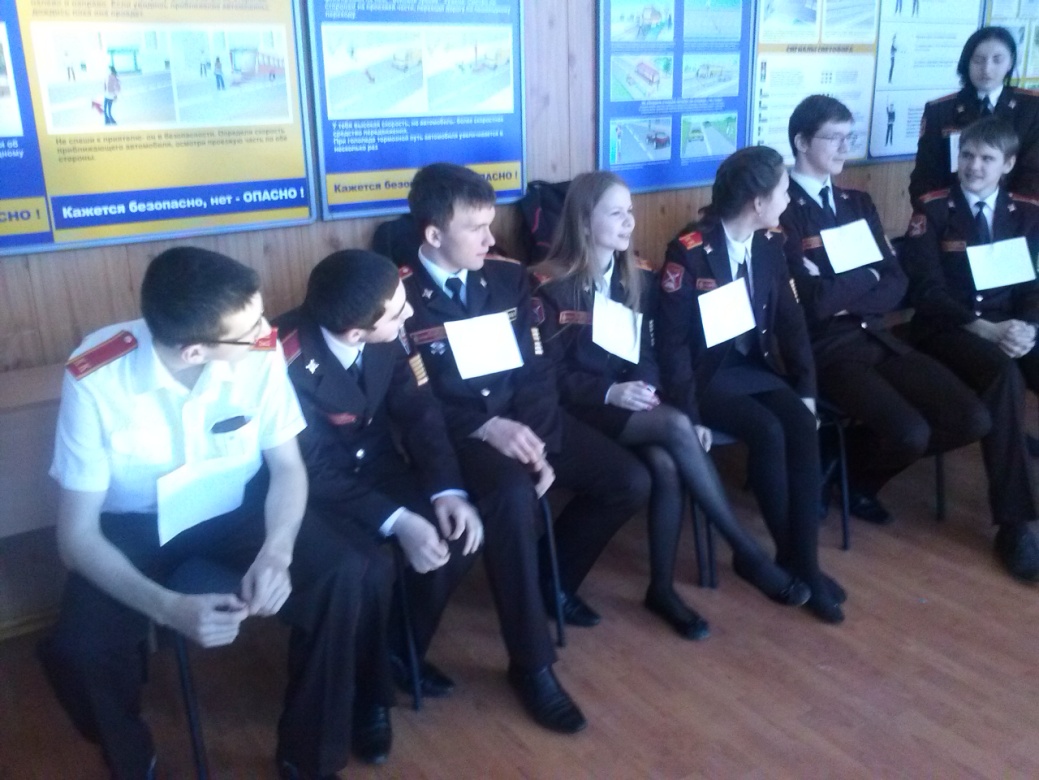 Программа лагеря с дневным пребыванием «В стране оживших красок»
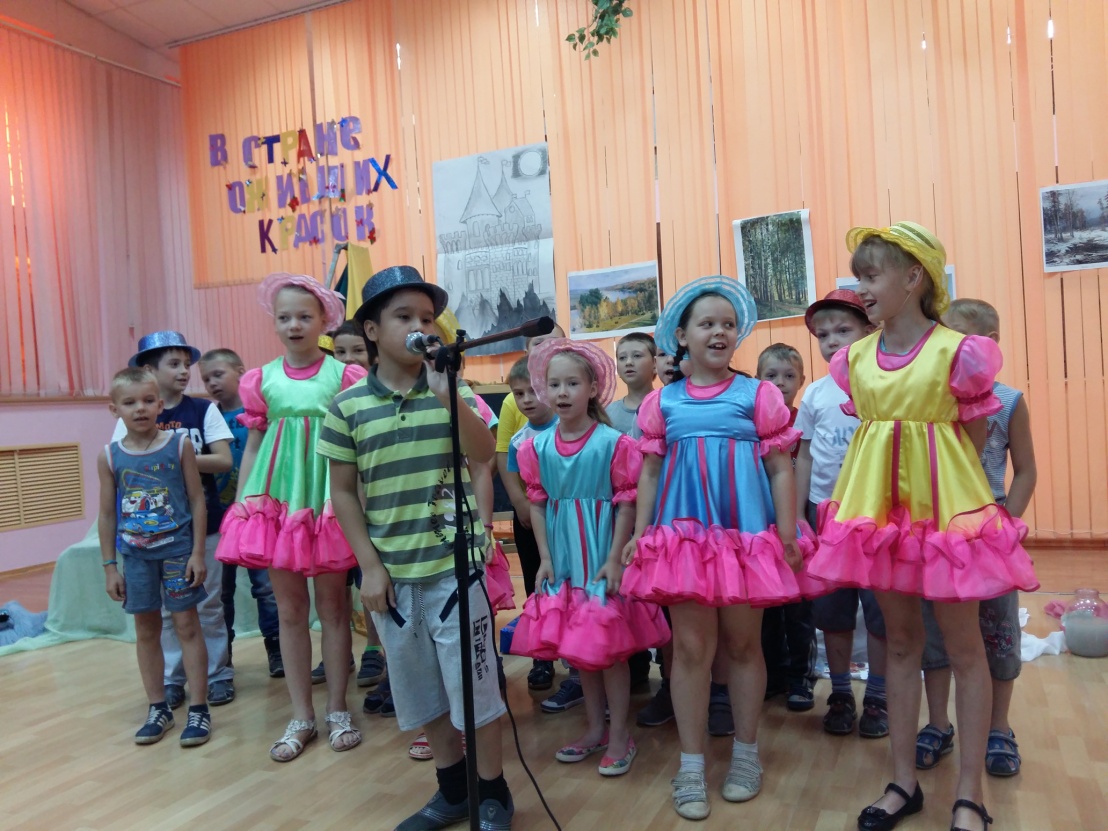 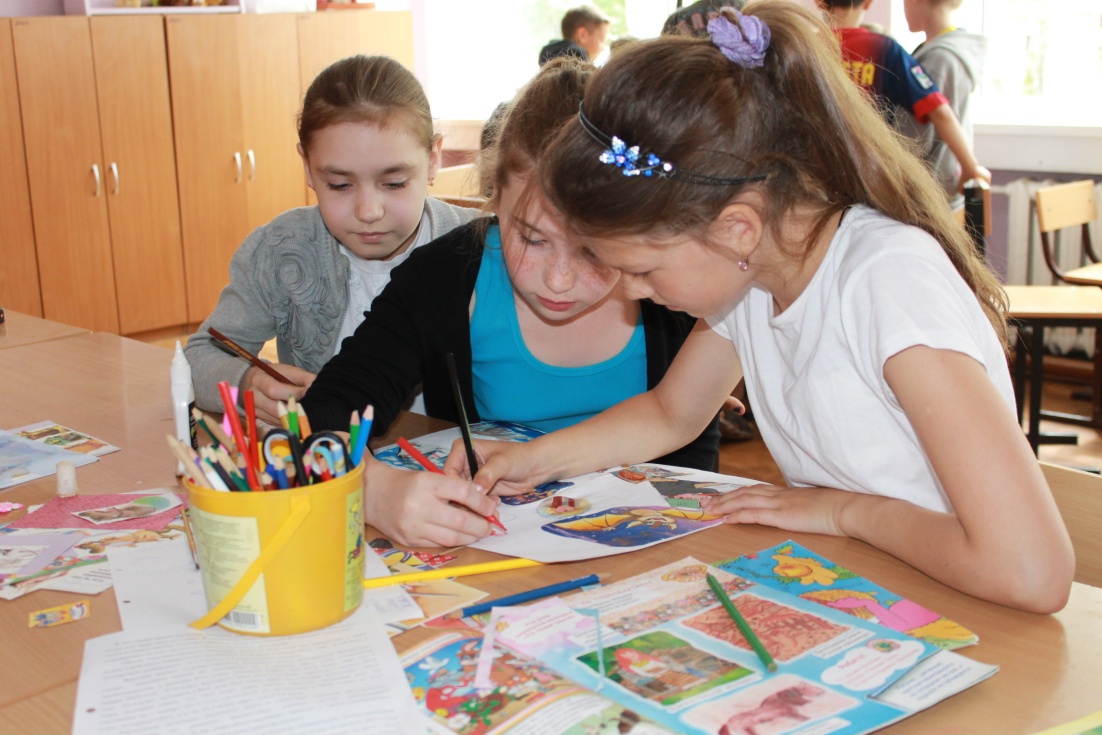 Методическая работа в рамках МРЦ
24.09.14 –районная Конференция  «Трезвая Россия- общее дело»
27.10.14 - « Созависимость как глобальная проблема 21 века. Основные понятия, суть проблемы.»
27.11.14 - Занятие в рамках районного семинара директоров по теме «Конфликты»   с использованием «Метафорических карт»
19.02.15- Занятие в рамках районного семинара директоров по теме «Профилактика негативных эмоциональных состояний педагогов»
31.03.15 – Выступление на  районном родительском собрании Беловой О.В. по теме «Конфликты. Так ли все ужасно?»
30.03.15 – Занятие по теме: « Понятие «роль» в теме созависимости. Влияние созависимых «ролей» на поведение, взаимоотношения в учительском и классном коллективах»
15.04.15 – выступление Чичковой Т.В. НА  Семинаре-совещании  заместителей директоров по ВР «Организация летней оздоровительной кампании 2015 года. Организация инновационной деятельности каникулярного отдыха детей»
13.05.15 – Проведение   практических занятий  по оптимизации детско- родительских отношений «Как строить мосты, а не стены» в рамках зонального семинара «Университет педагогической культуры»
Методическая работа с  педагогическим коллективом школы
В течение года были проведены следующие практические  семинары:
-  занятия по теме «Конфликты» с использованием «Метафорических карт» (учителя 1-11 кл)
-  занятия  по теме «Способы поведения в конфликте» (учителя 1-11 кл)
-  «Как строить мосты, а не стены»: интерактивное занятие с учителями 5-11 кл.
-  занятие по профилактике  эмоционального выгорания с педагогами, работающими в школьном лагере с дневным пребыванием.
Задачи  ОУПП на 2015-16 учебный год
Скорректировать работу ОУПП по диагностическому направлению, отобрать методики действительно необходимые для улучшения работы школы.

Педагогическим работникам школы наиболее внимательно отнестись к наблюдению за учащимися и своевременному выявлению детей, нуждающихся в п-п сопровождении.

Провести работу по обеспечению занятости детей «группы риска» во внеурочное время.

Обучить группу медиаторов  (примирителей) из числа учащихся
 
Активизировать  работу по профилактике асоциального поведения учащихся через разработку новой серии интерактивных занятий, мероприятий с участием  родителей, учителей, значимых взрослых.

Выявить реальный методический  запрос педагогов школы и на основании этого  спланировать работу.

 Выстроить грамотную работу с родителями учащихся.